Homework feedback
2020/9/9
Homework feedback
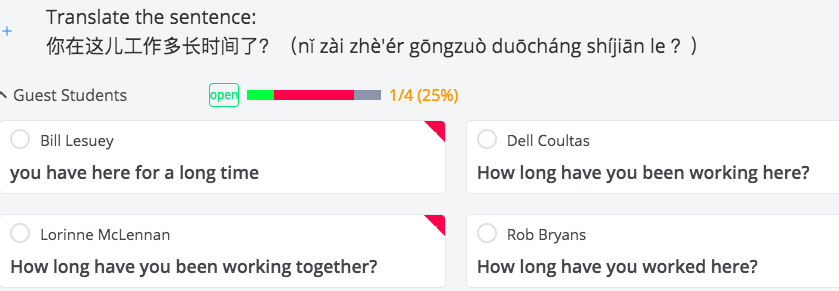 2020/9/9
Translation
Kāichē de shíhòu búyào dǎ diànhuà.
开   车 的  时 候  不 要   打  电话 。
    Don’t talk on the phone when you’re driving		.

Lǎobǎn gōngzuò de shíhou xǐhuan hē kāfēi.
 老  板     工  作   的  时候   喜欢    喝 咖啡。
    When the boss works, he likes to drink coffee.
Translation
Kāihuì de shíhou bùyào liáotiān.
 开  会 的  时候   不 要   聊  天。
Don't chat when you are in a meeting.

Wǒ shàng dàxué de shíhòu, yǒu hěn duō péngyou.
 我   上   大学  的 时候,  有  很  多   朋  友。 
    When I was in college, I had a lot of friends.
Translation
Māma bù zài jiā de shíhou, wǒ zìjǐ zuòfàn.
 妈 妈  不 在  家 的  时 候，我自己做饭。
When mom is not home, I cook for myself.

jīntiān zǎoshàng bādiǎn de shíhòu xiàyǔ le.
 今天     早上       八点   的  时候    下雨 了。
It rained this morning at 8:00.
Translation
Tāmen yǐjīng zǒu le.
 他们   已经   走  了。
They've already left.

Māma yǐjīng huílái le.
 妈妈   已经  回来  了。
Mom has already come back.
2020/9/9
Read aloud
2020/9/9
2020/9/9
一
2020/9/9
-
0
2020/9/9
《HSK标准教程》第2册
第 5 课
就买这件吧
休息
咖啡
考试
衣服
打球
鱼
yú
fish
kā fēi
coffee
kǎo shì
exam
yī fu
clothes
dǎ qiú
Play ball game
xiū xi
Have a rest
鱼
yú
jīn yú 
金鱼
diào yú 
 钓 鱼
yú gāng
鱼 缸
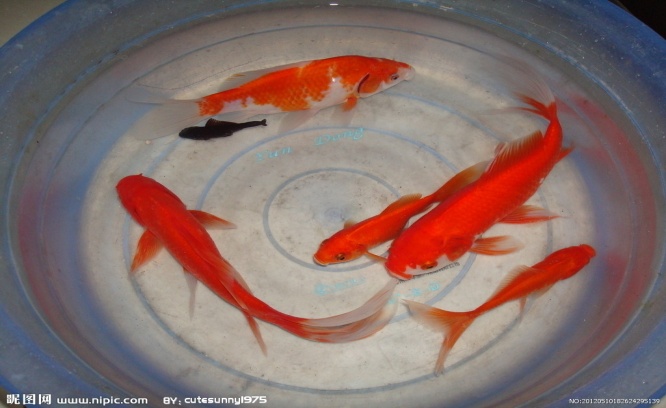 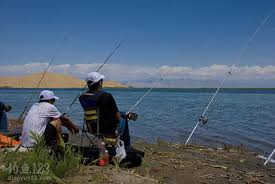 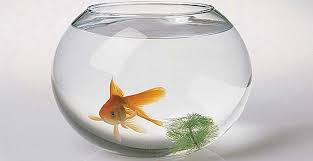 kāfēi
咖啡
kā fēi guǎn
咖啡馆
hē kā fēi
喝咖啡
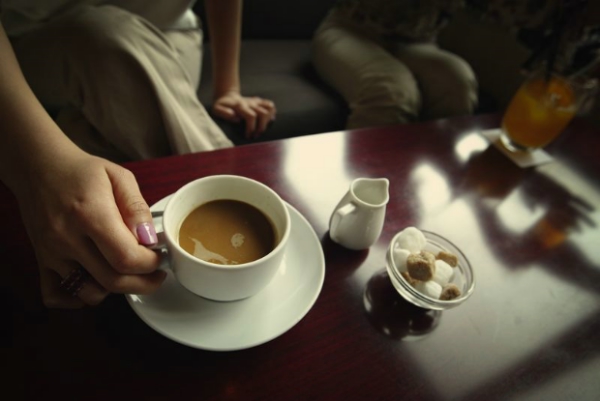 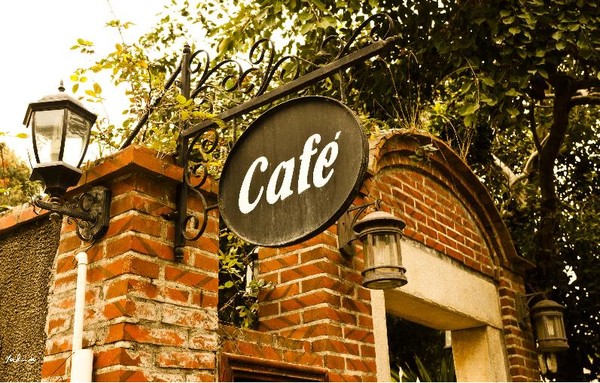 kǎoshì
考试
zhōng wén kǎoshì
   中文考试
cānjiā kǎoshì
参加考试
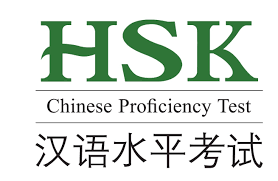 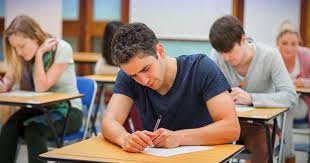 yīfu
衣服
chuān yī fu
  穿衣服
mǎi yī fu
买衣服
mǎi
买
wǒ xiǎng
 我想
liǎng jiàn
  两件
piāo liàng de yī fu
 漂亮的衣服
dǎqiú
打球
dǎ lán qiú 
打篮球
dǎ pái qiú 
打排球
dǎ pīng pāng qiú 
 打乒乓球
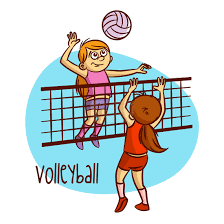 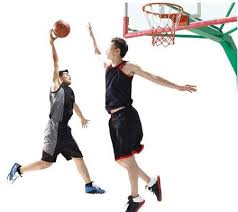 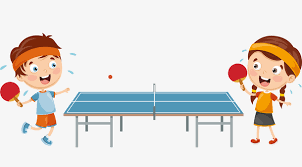 dǎ gāo ěr fū qiú 
打高尔夫球
dǎ yǔ máo qiú 
打羽毛球
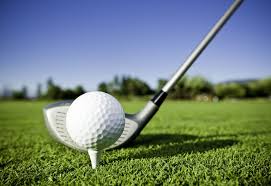 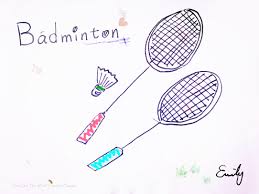 休息
xiūxi
xiū xi yī xià
休息一下
zǎo diǎn xiū xi
早点休息
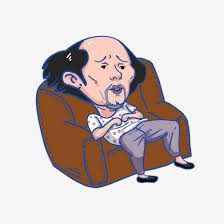 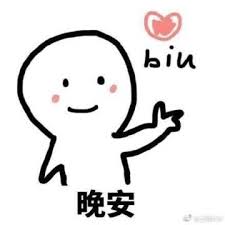 2020/9/9
2020/9/9
Expressing "a little too" with "you dianr"
We use 有一点儿 (yǒu yīdiǎnr) or 有点儿 (yǒudiǎnr) when politely say something is “a little too.” In spoken Chinese, the 一 (yī) in 有一点 (yǒu yīdiǎnr) is often dropped, leaving 有点 (yǒudiǎnr). The two are interchangeable. In northern China, that's usually pronounced 有点儿 (yǒudiǎnr).
Examples
Sub. + 有点儿 (yǒudiǎnr) + Adj.
Jīntiān tiānqì yǒudiǎnr rè 。
今天   天气   有点儿  热。
Nǐ shuō huà   yǒudiǎnr kuài 。 
你   说话     有点儿   快。
Zhè jiàn yīfu   yǒudiǎnr xiǎo 。
  这   件  衣服    有点儿      小。
2020/9/9
2020/9/9